Dordogne
Photos and information
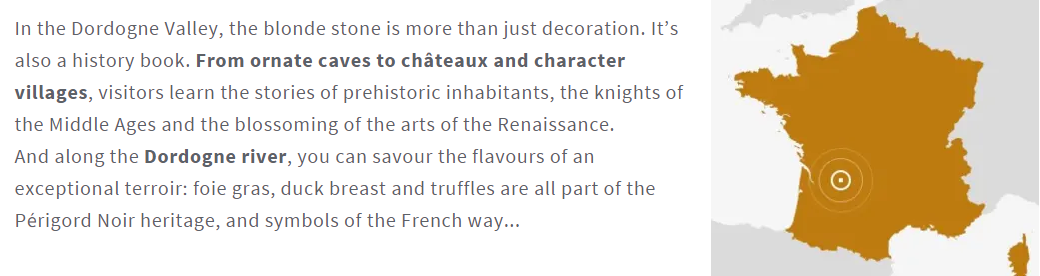 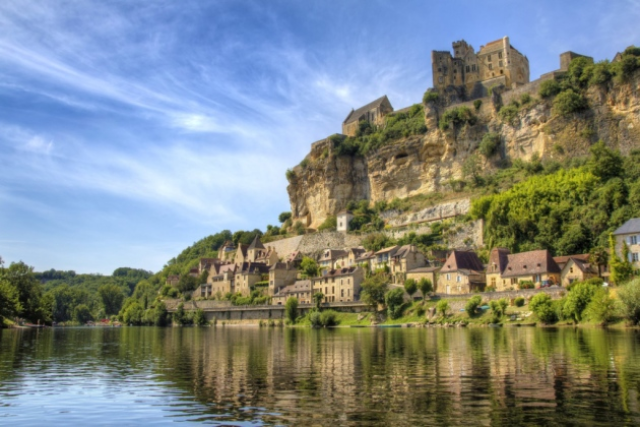 A village in the Dordogne
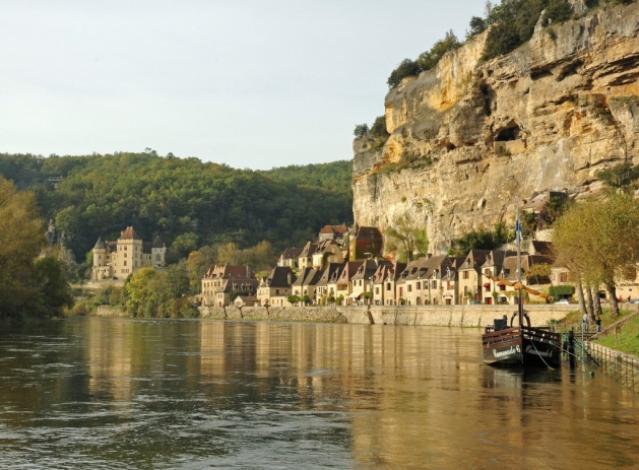 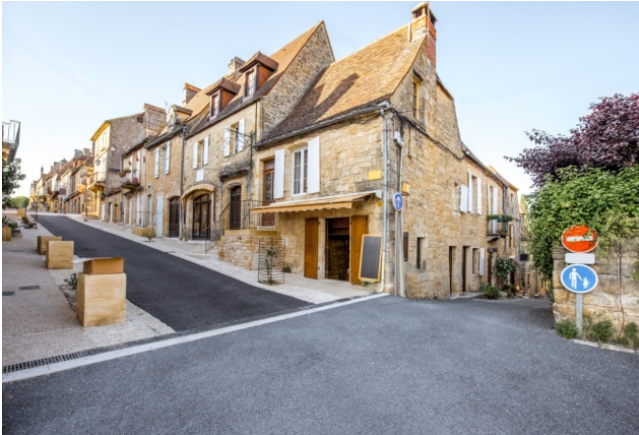 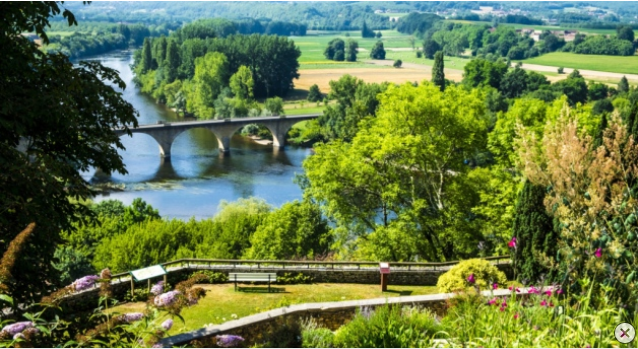 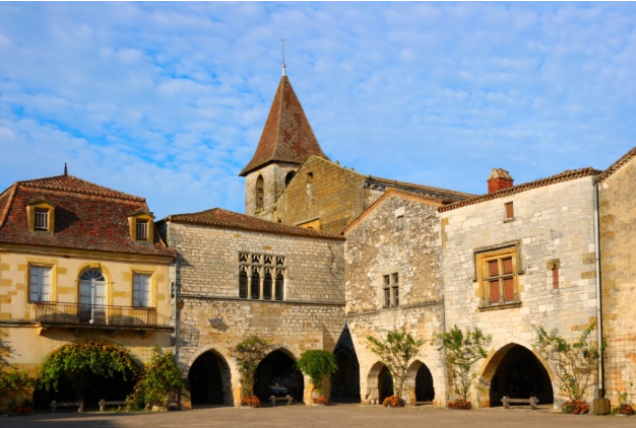 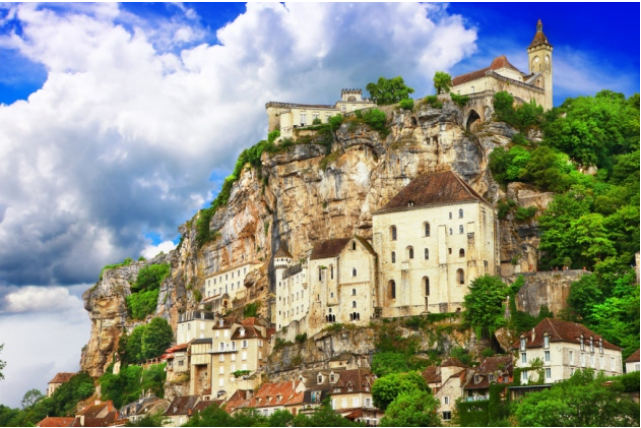 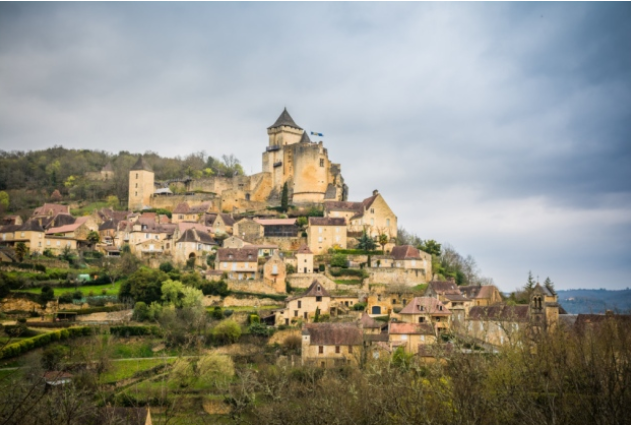